БРОЈ СЕДАМ  7
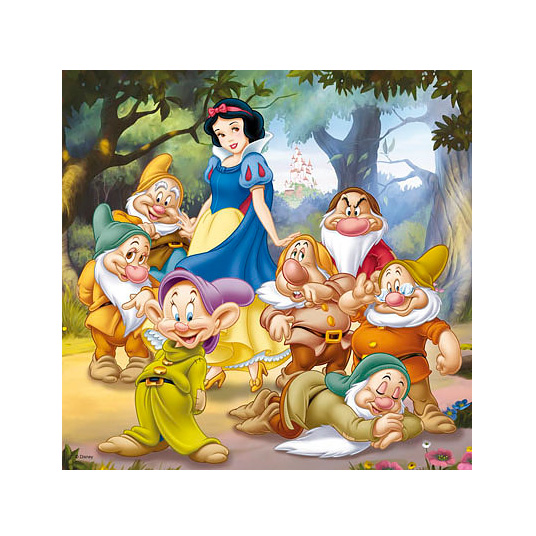 СЕДАМ
7
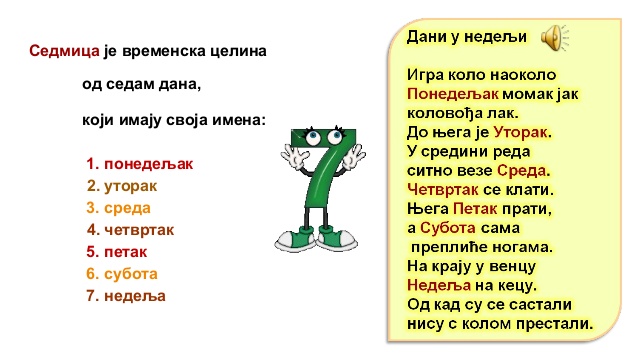 7
7
7
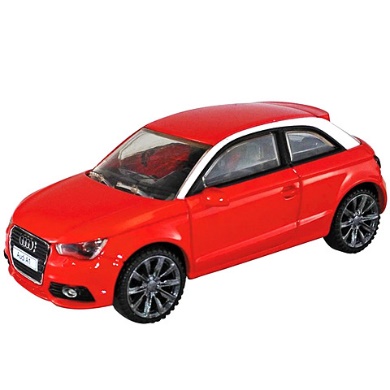 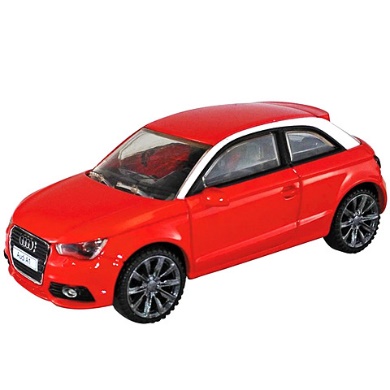 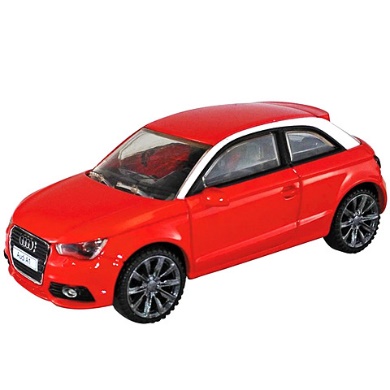 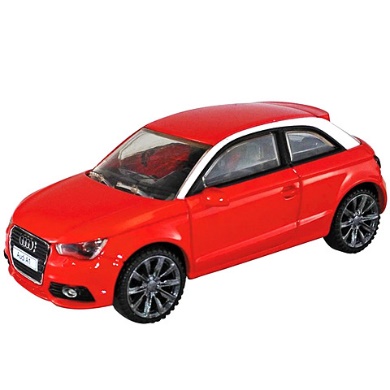 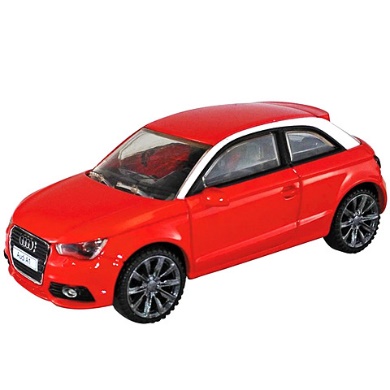 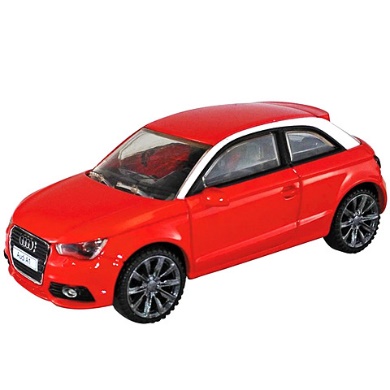 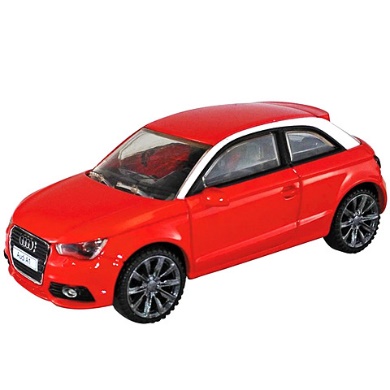 1            2             3            4            5           6            7
7
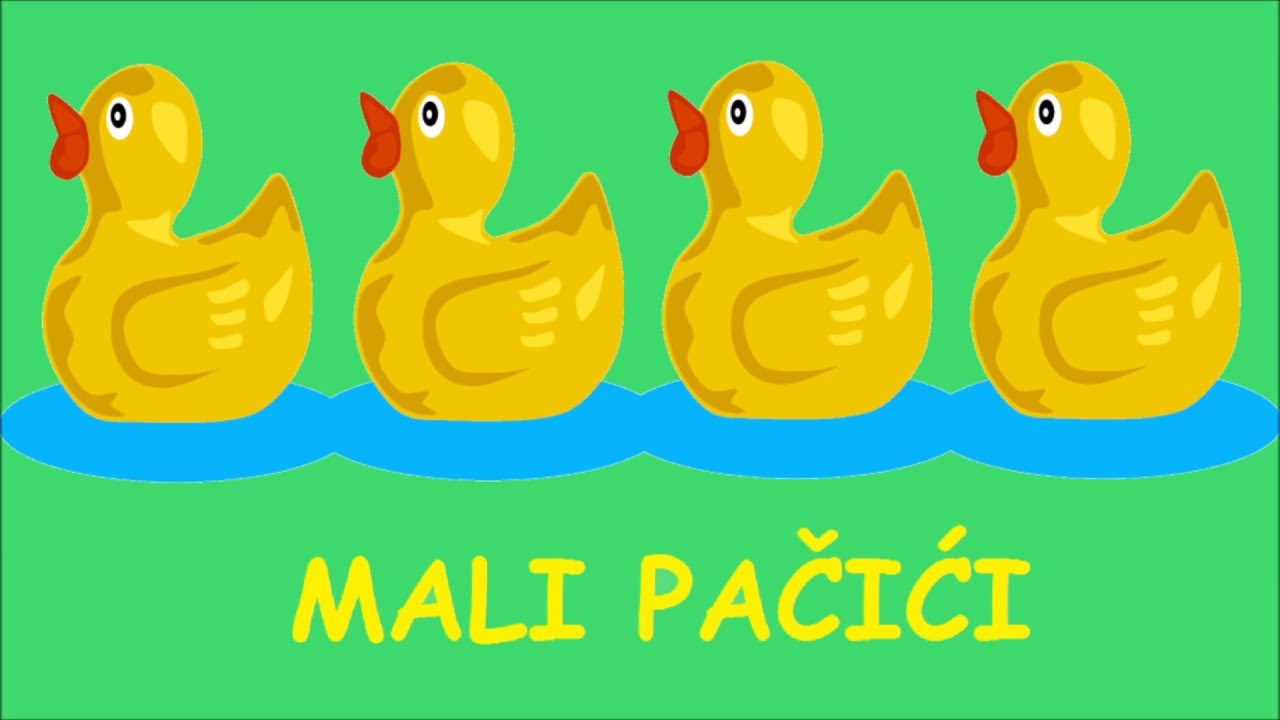 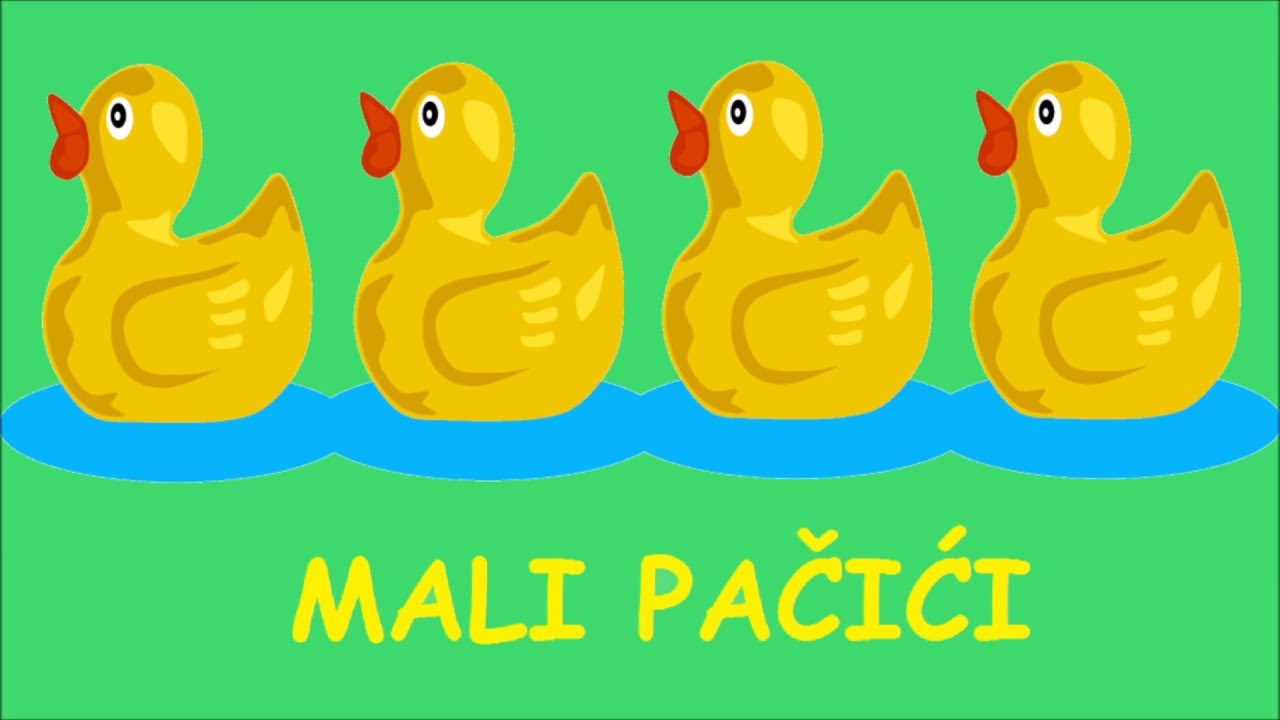 1          2         3        4         5        6        7
7 јабука за 7 дана у недјељи
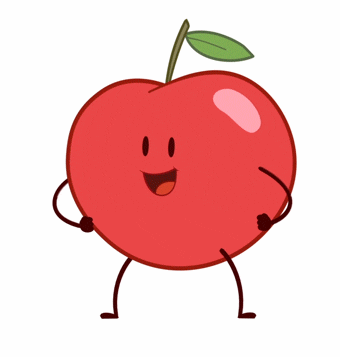 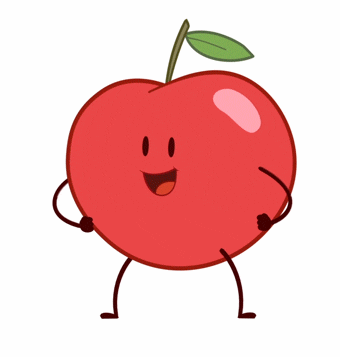 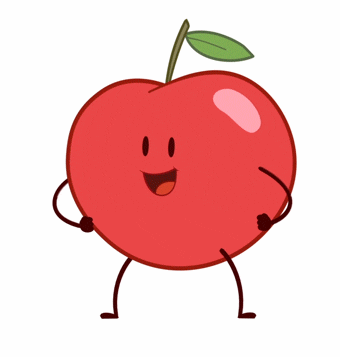 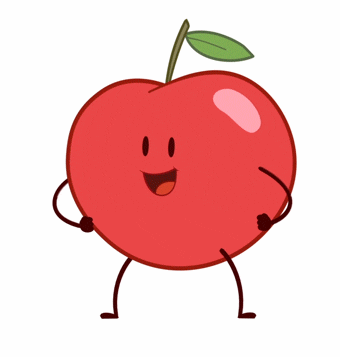 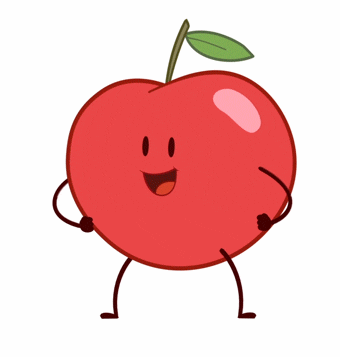 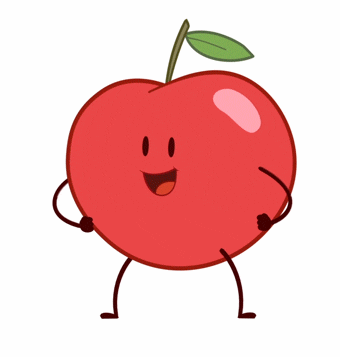 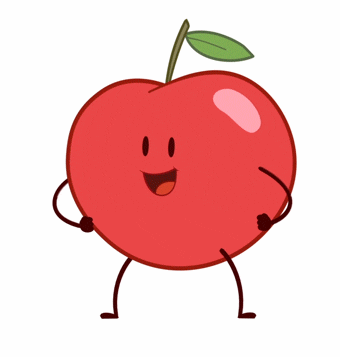 Задатак за самосталан рад:

Нацртај седам врста воћа или поврћа које волиш да једеш.
У свеску напиши два реда цифре 7.